Lesweek 5
Theorie gezondheidsvoorlichting 
Blz 211 t/m 226.
Gezondheidsvoorlichting- en opvoeding (GVO)
Preventie:
Het doel:  	-gezondheid te bevorderen en te beschermen,
		-ziekten en complicaties van ziekten te voorkomen of in een zo 			vroeg mogelijk stadium op te sporen.
Voorbeelden:
televisieprogramma’s, in kranten en in tijdschriften.
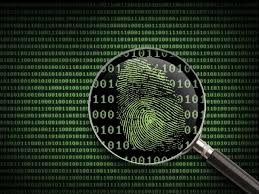 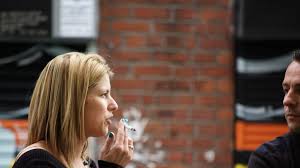 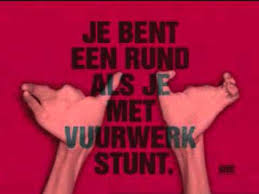 Hulpverleners in de gezondheidszorg.
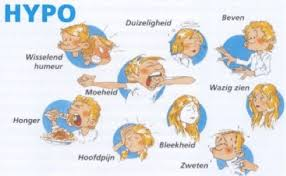 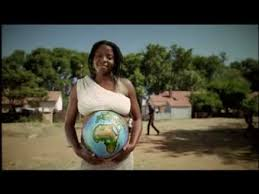 Primair secundair tertiaire
GVO per doelgroep
Baby/peuter
Kinderen op school
Pubers in woonvoorzieningen
Jongeren, volwassenen en ouderen met psychische, lichamelijke, verstandelijke beperkingen in een woon voorziening
Ouderen in een woonvoorziening en dagbesteding.

Geef voorbeelden…
Verdieping…mocht je meer hulp nodig hebben.
Paramedisch personeel is bv…

Diëtist

Logopedist

Fysiotherapeut

Ergotherapeut